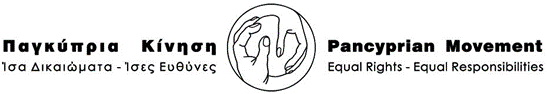 INVITATION
The Pancyprian Movement for Equal Rights-Equal Responsibilities is holding a day –long Seminar on Tuesday, 24 October 2017 at 09:00 hrs at the SEMELI Hotel, Nicosia. 
Topic 1 ‘’Women, Peace and Security: From Unacknowledged Policies and Ignored Consequences to promising     
                   prospects?’’
	       Presentation: Prof. Dr. Kaliopi Agapiou-Iosifidou, University of Cyprus & President of EIGE

Topic 2 ‘’Combating discrimination on the ground of Gender: The experience of the Office of the Commissioner for 
                  Administration and Human Rights’’
                  Presentation:  Mrs Niovi Georgiade, Officer, Representative of the Board

Welcome greeting and opening announcement of the 37th Conference of the International Alliance of Women by the Honourable Minister of Justice & Public Order – Mr Ionas Nikolaou 

Your presence will especially honour the President and the Members of the Movement’s Committee 

RSVP to contact telephones 99180037/ 99689763
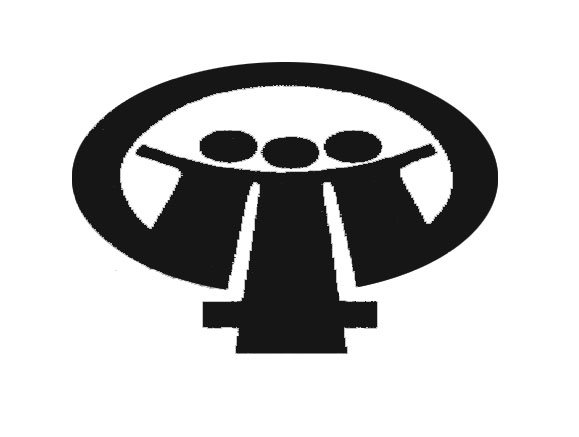 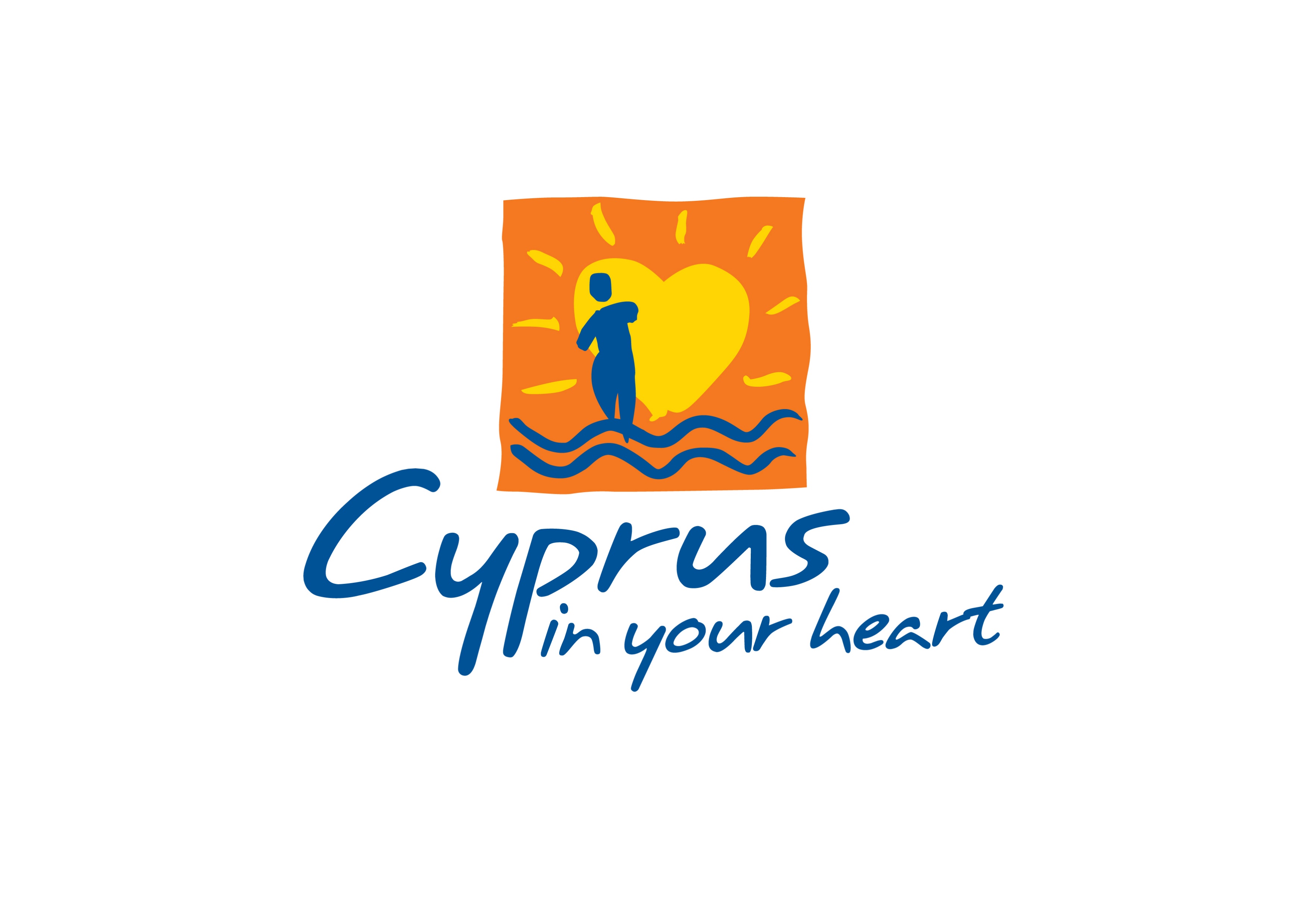 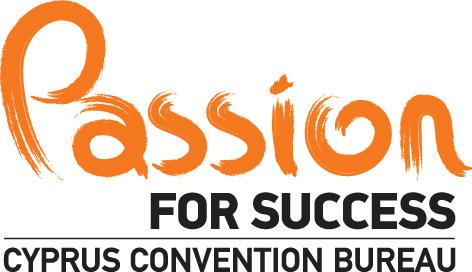